Молитва Господња - Оче наш
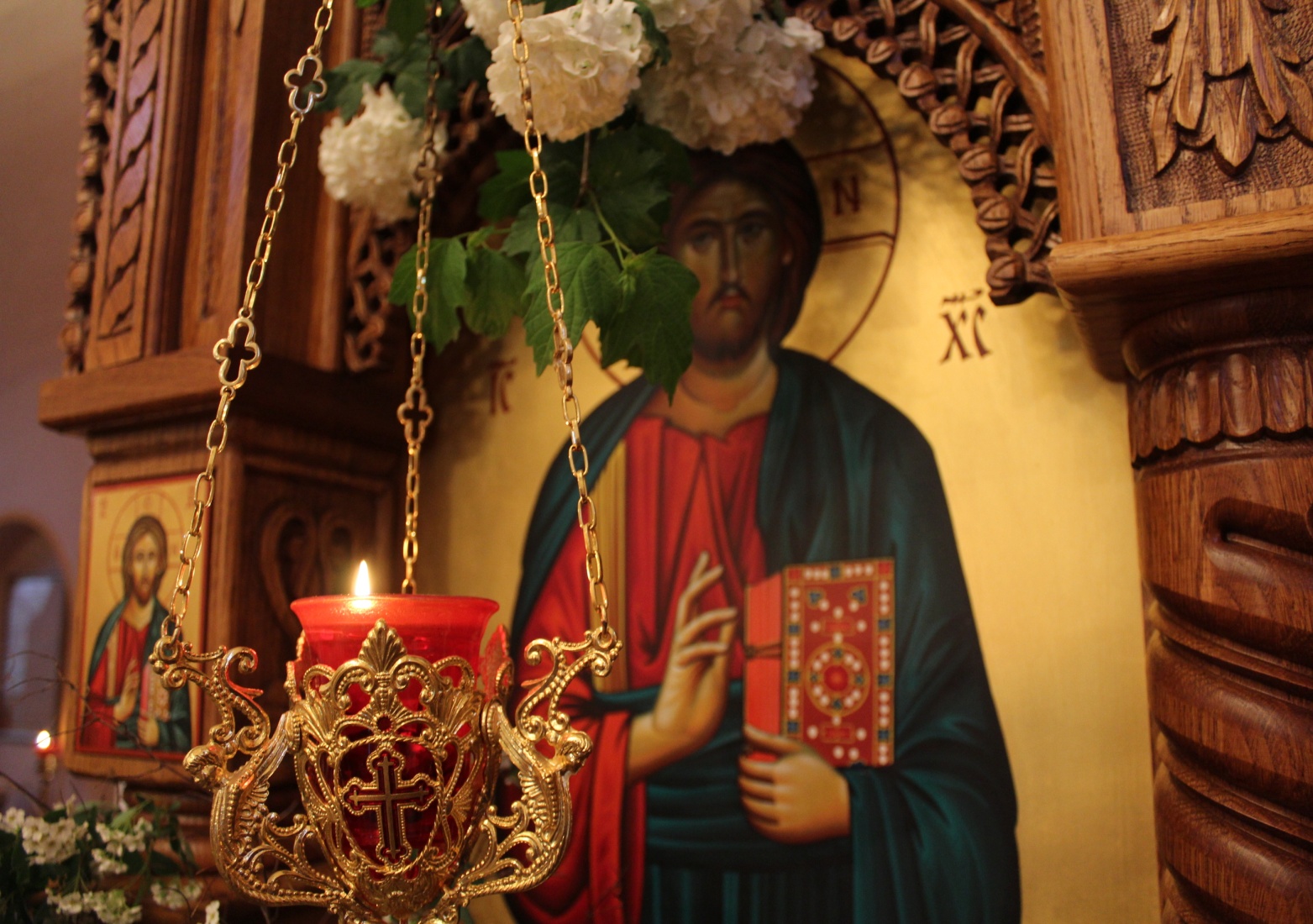 Православна вјеронаука 8. разред
Молитва је духовни, умни разговор човјека са Богом.

   Појединачна молитва              Заједничка молитва
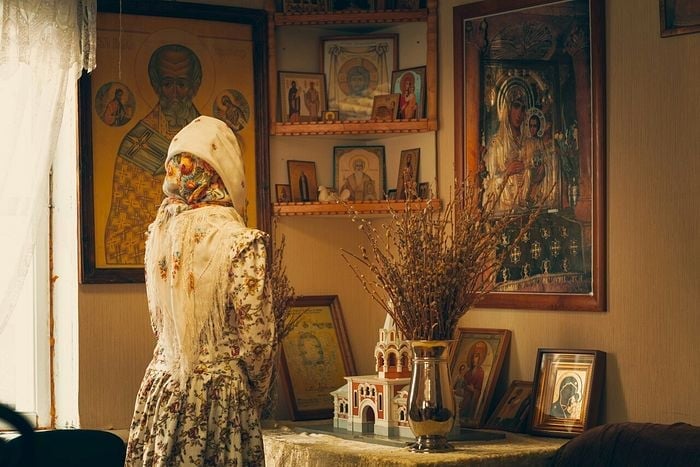 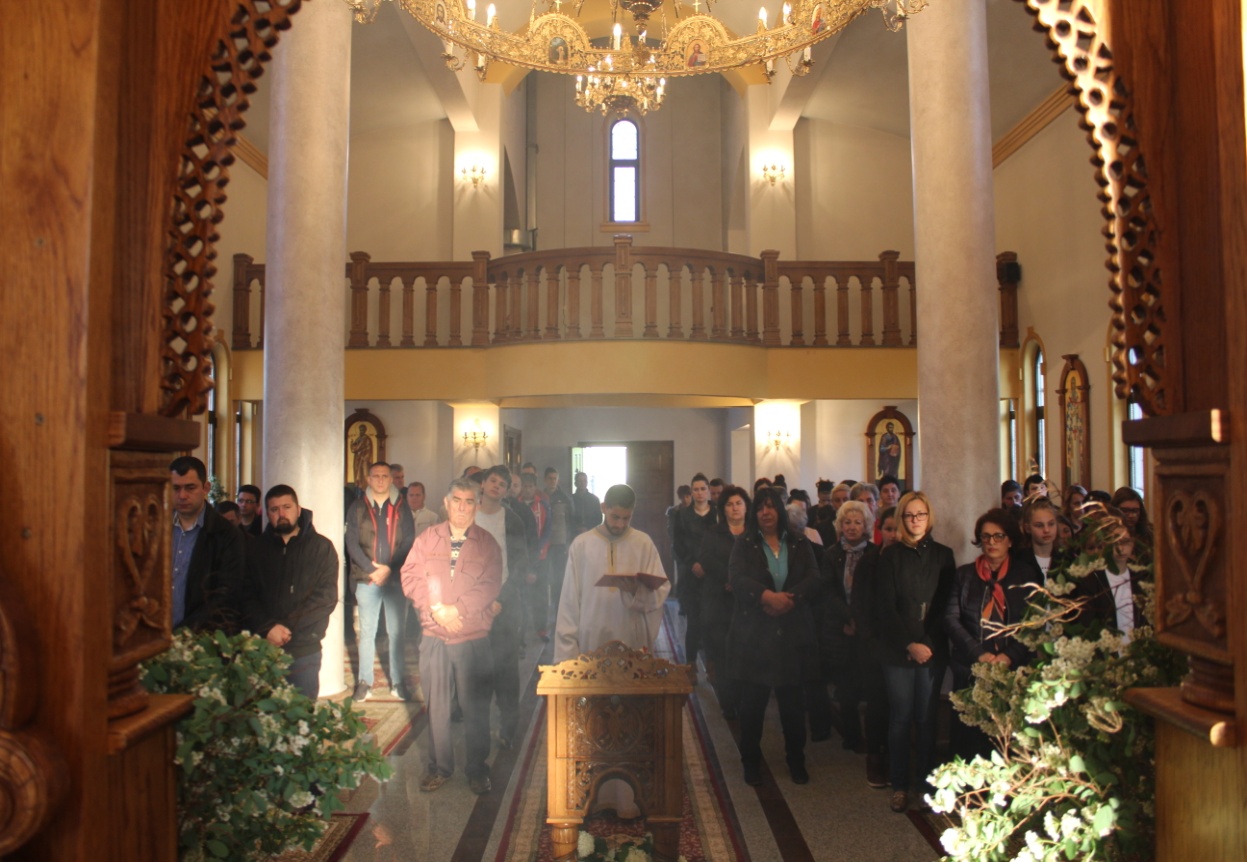 Оче наш –
Господ је Tворац и Oтац свих људи.

Који си на небесима –
Бог је бескрајан и неограничен простором.

Да се свети име твоје – 
Треба прослављати име Божје и ријечју и дјелом.
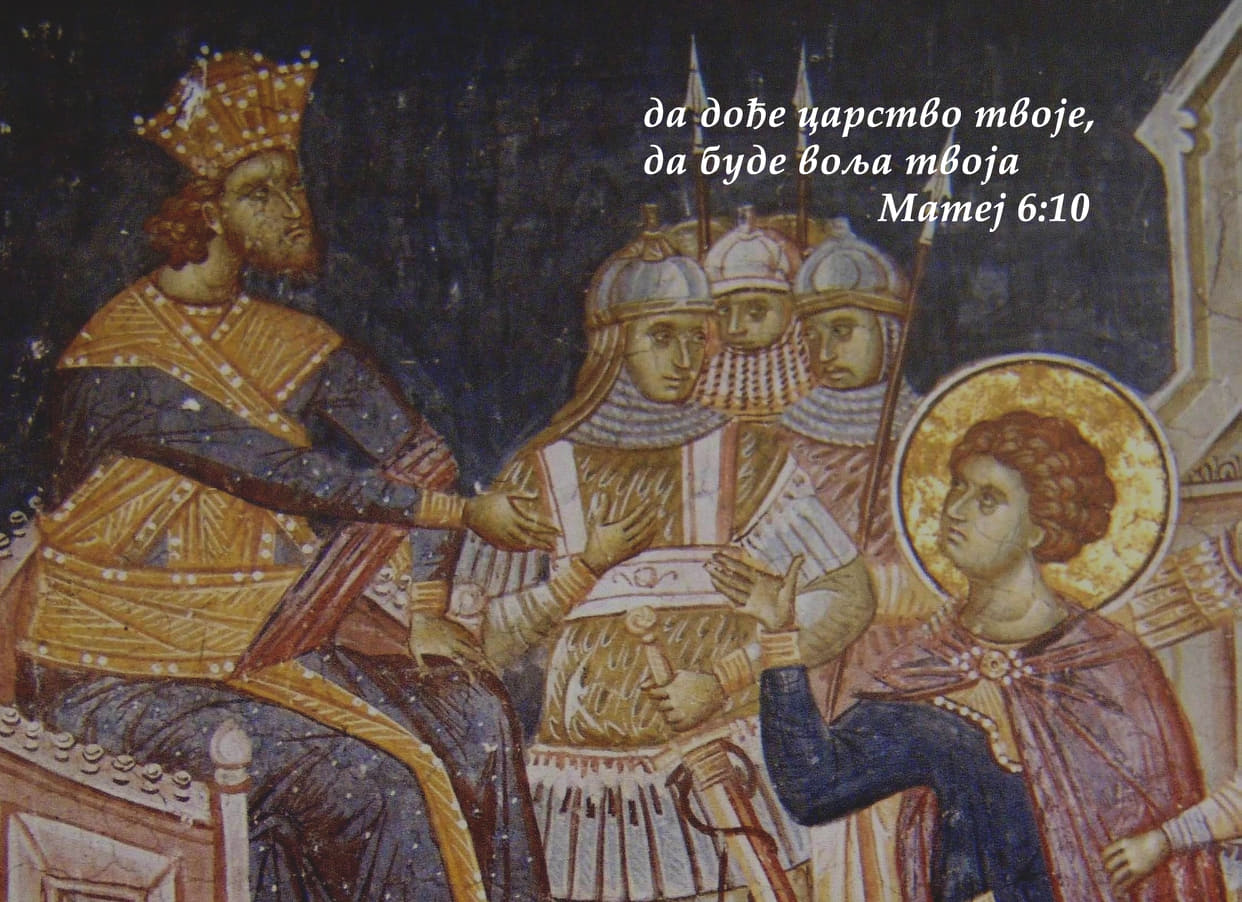 Да дође Царство твоје – 
Царство Божје је главни циљ хришћанског живота. 

Да буде воља твоја и на земљи као и на небу – 
Бог жели да се сви људи спасу, а за спасење је потребно испунити вољу Божју.
Хљеб наш насушни дај нам данас – Човјек је и тјелесно и духовно биће, па му је осим хране потребна и духовна храна. Духовна храна је Свето Причешће и ријеч Божја.
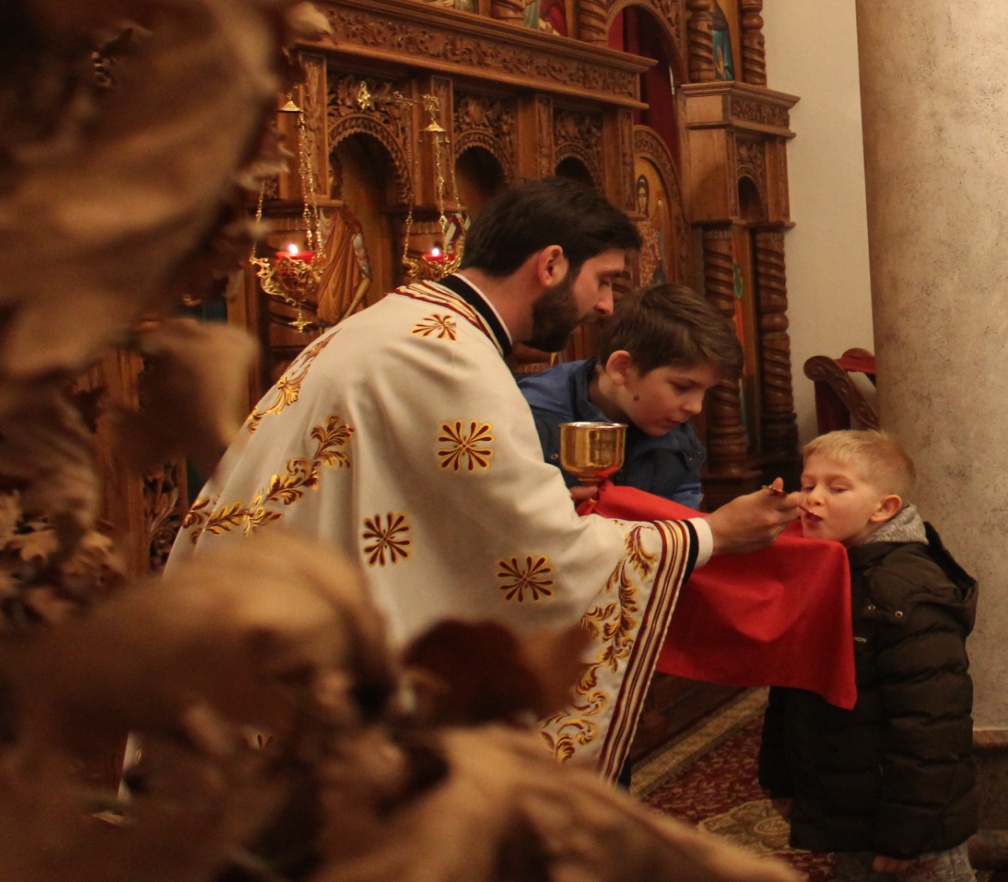 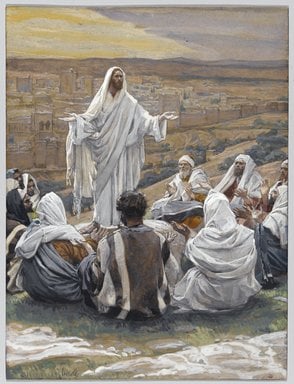 И опрости нам дугове наше као што и ми опраштамо дужницима својим  – 
„Дугови наши" - гријеси наши;
“Дужници наши“ - људи којима треба да опростимо јер и нама Господ све опрашта.

И не уведи нас у искушење – 
Човјек је подложан искушењима и гријеху. Молимо Господа да нас сачува од духовног пада.
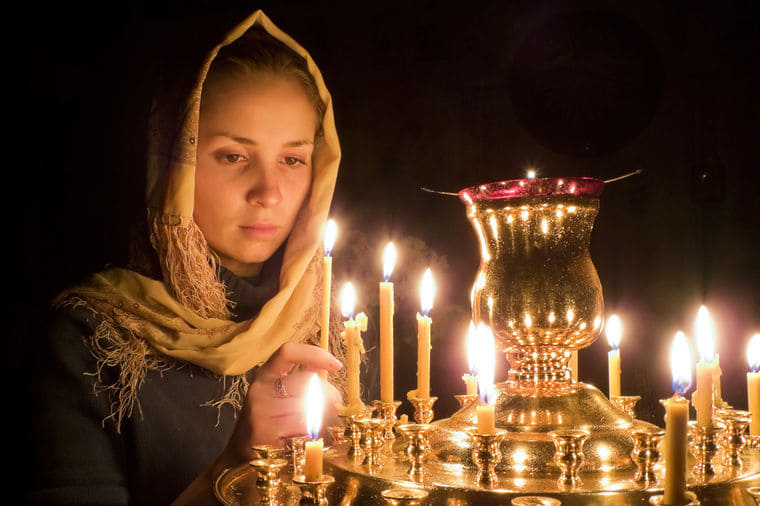 Но избави нас од злога –
Жеља демона је да човјека кроз гријех удаљи од Царства Божјег. Молимо Господа да нас избави од злих помисли,  ријечи и дјела и да останемо на правом путу.
Питања и задаци:

Шта је молитва?
Због чега Господа називамо Оцем својим?
Шта је „Царство небеско“?
Зашто је неопходно да опраштамо другим људима?